Klijanje graha i snaga bubrenja
Leo Pligl 5.b
1. dan
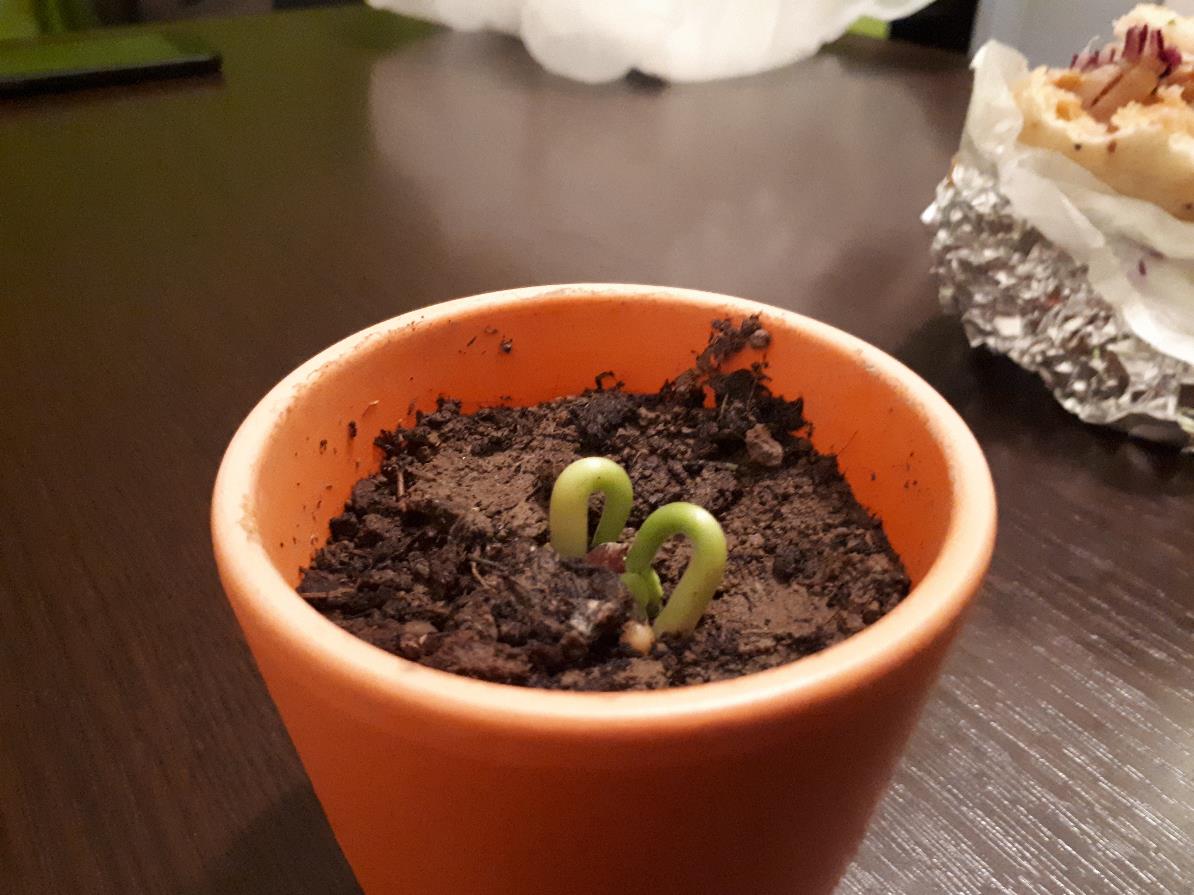 3. dan
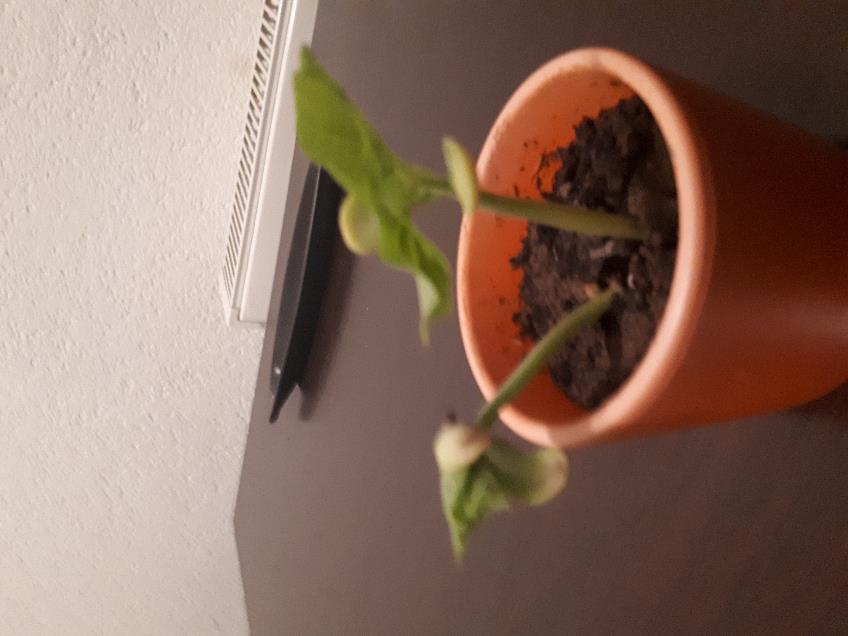 5. dan
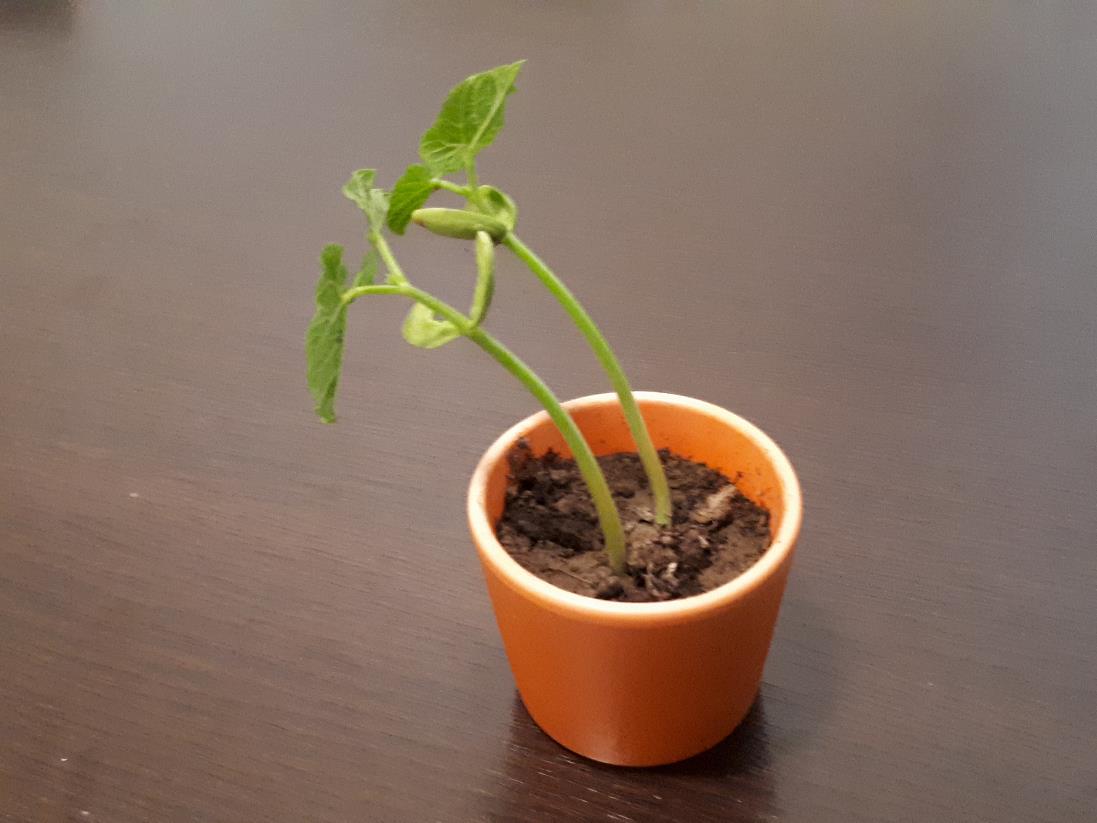 6. dan
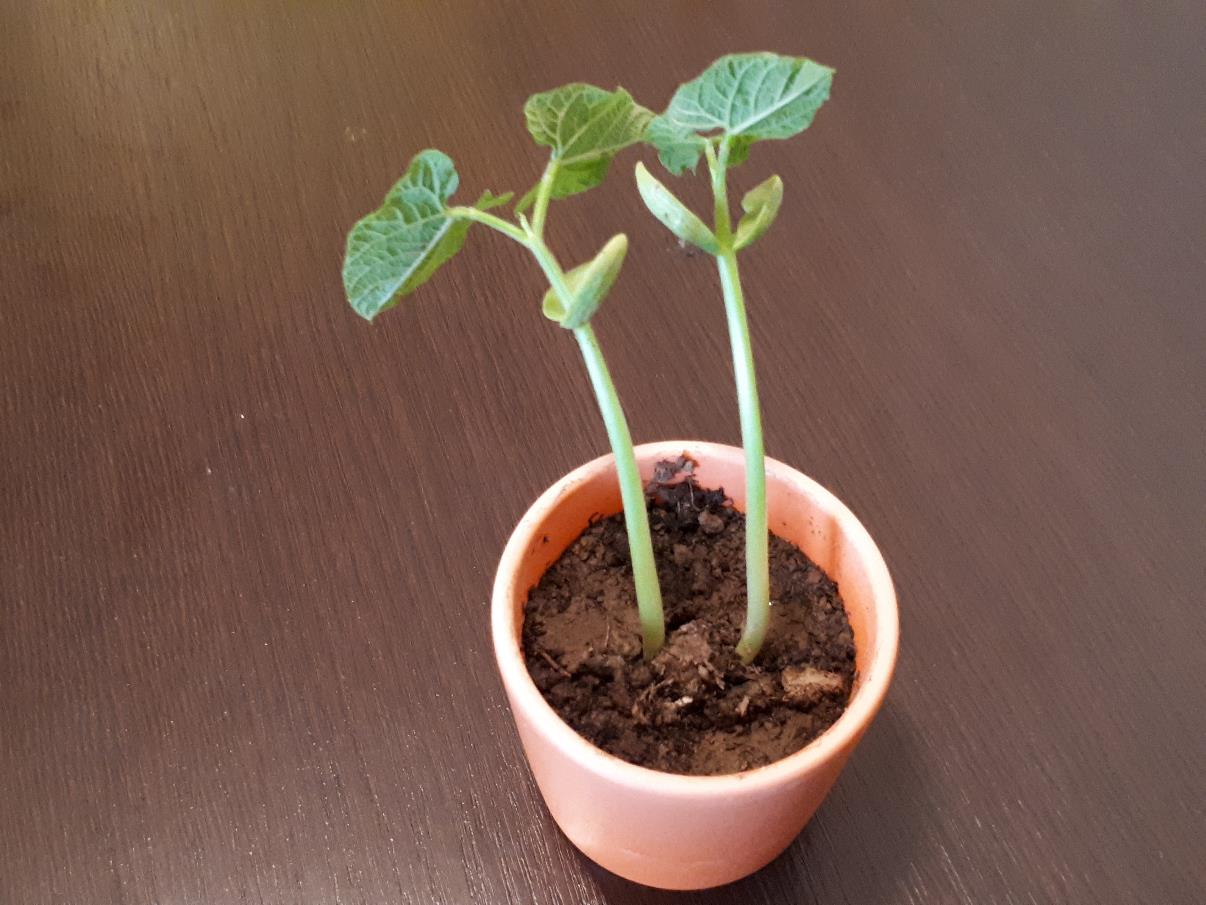 7. dan
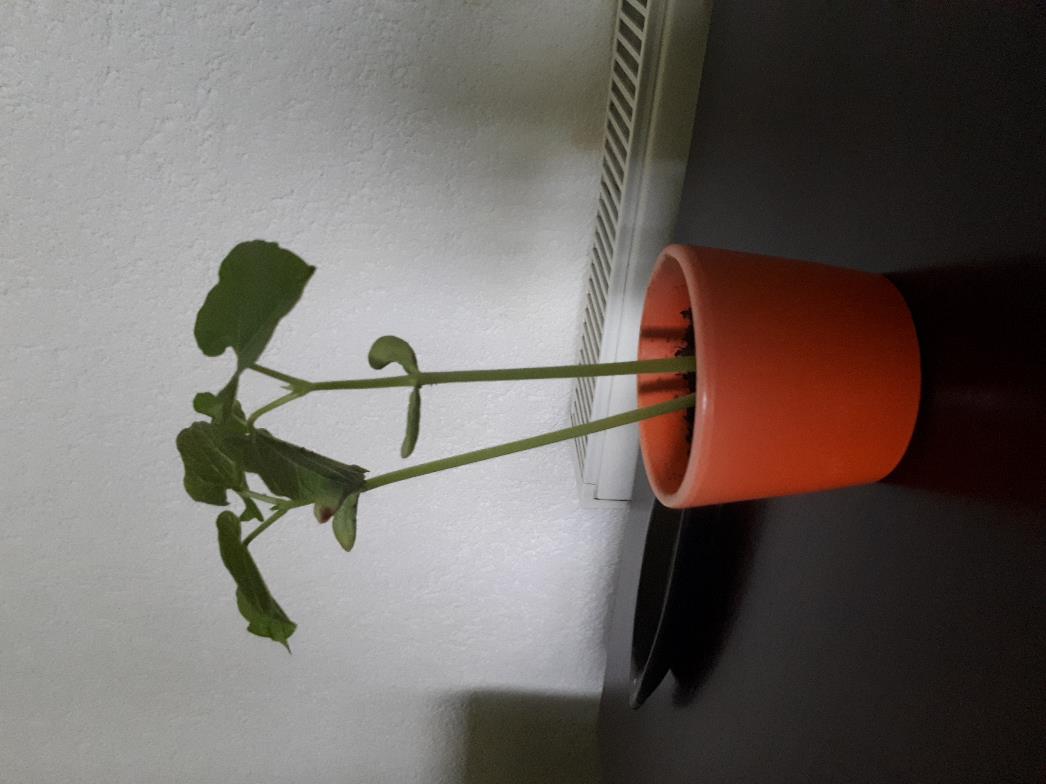 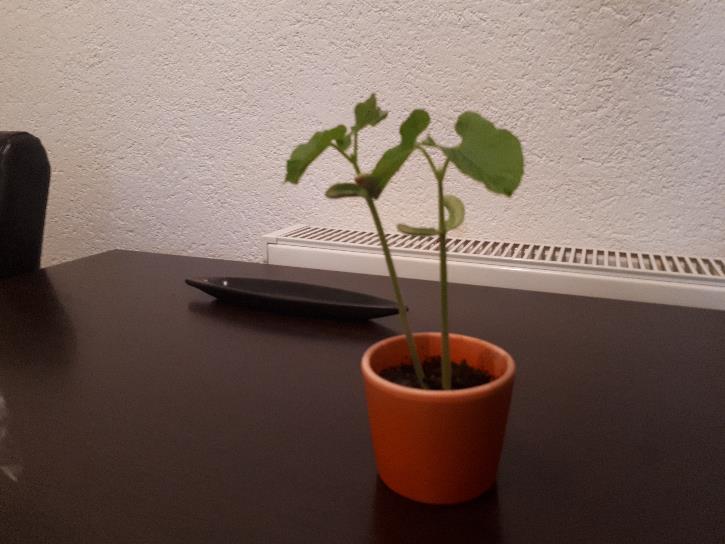 Snaga Bubrenja
1 dan
5. sat
1. sat
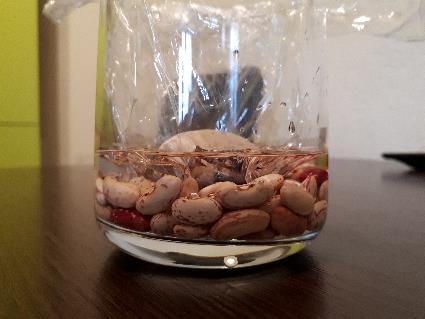 2. sat
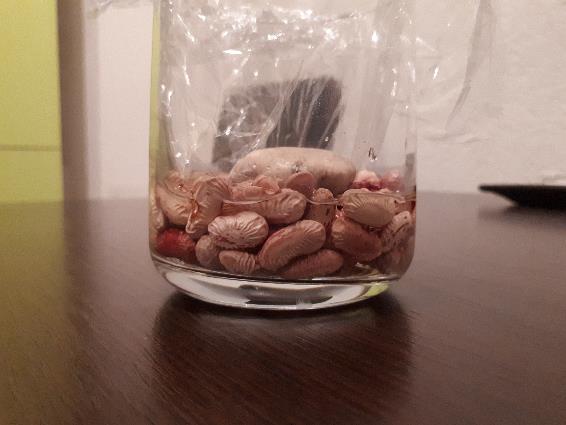 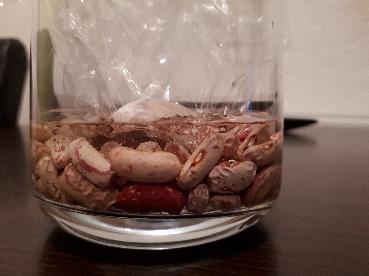 2 dan
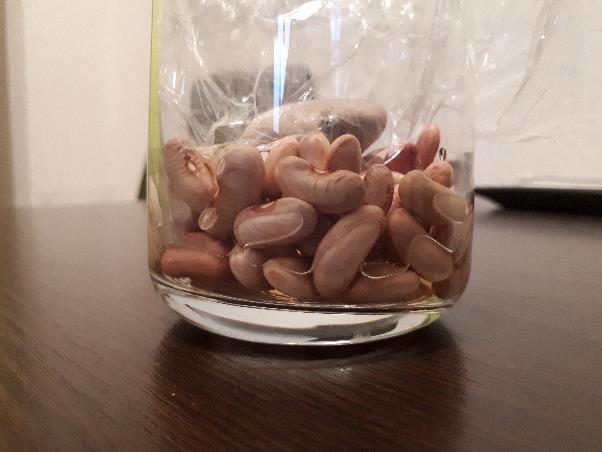 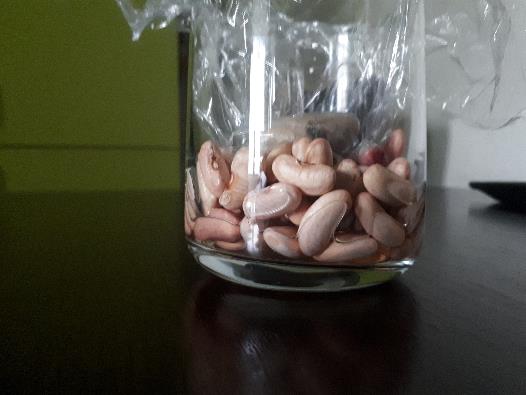